Millennium High SchoolAgenda Calendar
8/11/16
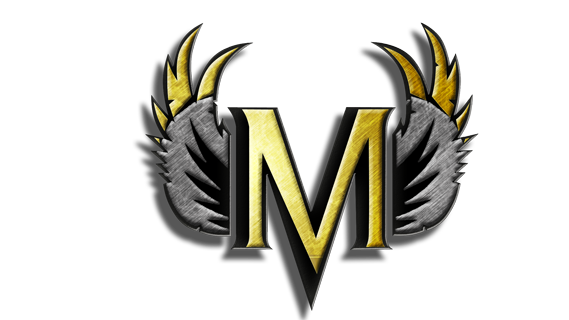 “The ship that you’re waiting for to come in, may very well be the ship that you need to build.”
-- Eddie Harris Jr.
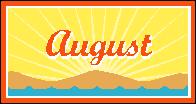